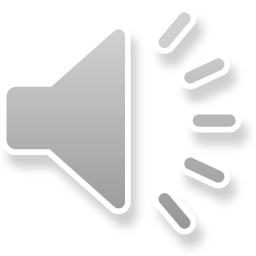 22.09.1908 г.  Ден на независимостта на България
На 22.09.2014 г. се навършват 106 години от обявяването на независимостта на България.
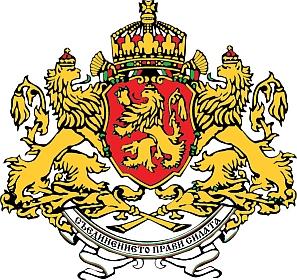 В навечерието на 22 септември 1908 г. в старопрестолния град Търново цари оживление.
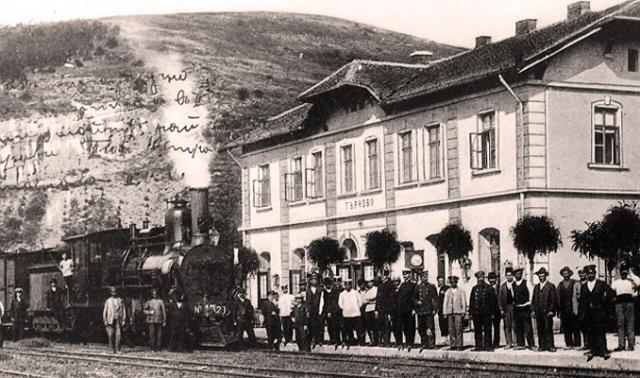 На Царевец е издигнат павилион, окичен със знамена.
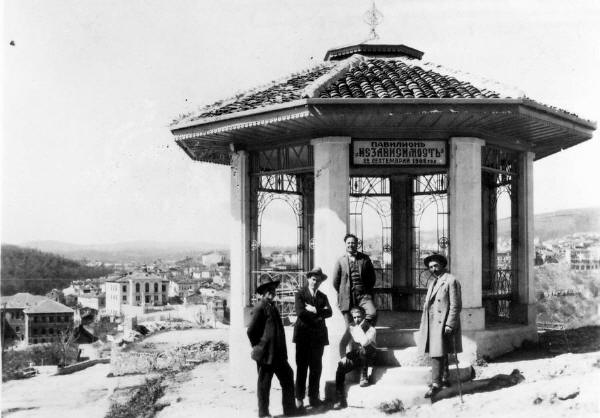 На входа на Царевец в Търново е построена разкошна арка с надпис:„Добре дошъл, светлий царю!“
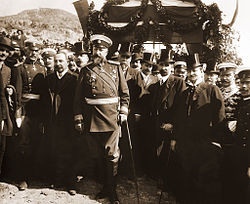 От спирка „Трапезица“     Негово Царско Височество, облечен в мундир, с всичките си ордени, подпрян на бастун, се отправя пешком към Асенова махала.
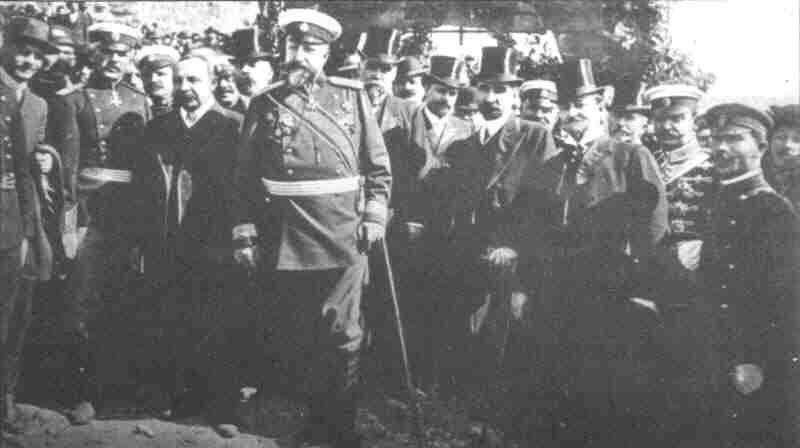 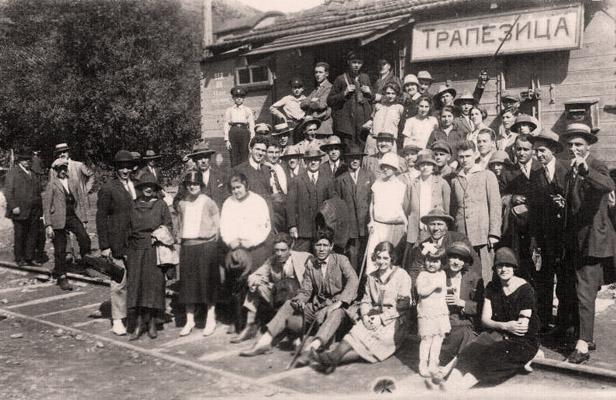 На моста е посрещнат от окръжния управител и кмета. Придружен от тях, се отправя към входа на църквата „Свети 40 мъченици“.
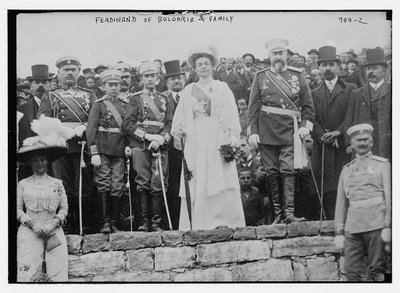 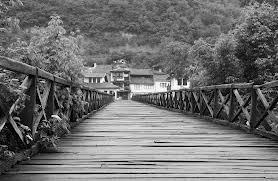 Точно в 12 часа Фердинанд изважда изпод мундира си манифест, с който обявява независимостта на България.
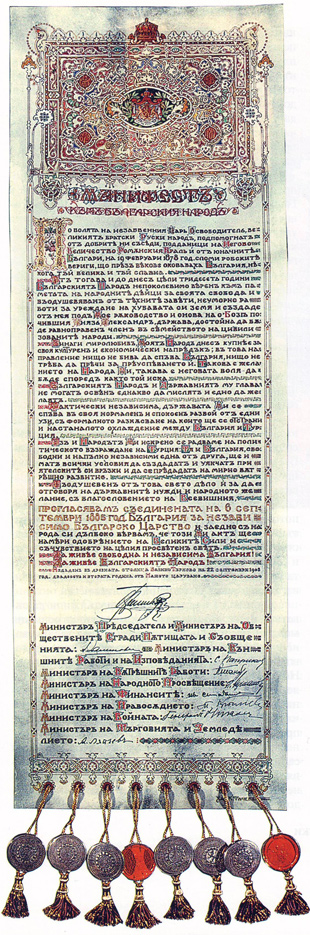 „...С благословението на Всевишния              провъзгласявам съединената на              6 септември 1885 г. България за               Независимо българско царство...
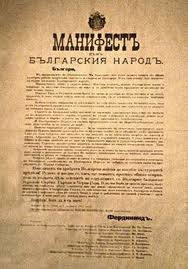 Така е обявена независимостта на България.
В София вестта за обявяването на независимостта е посрещната с неописуем възторг.
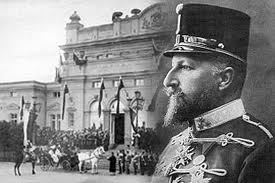 Издигната е специална арка с           царска корона близо до            Орлов мост,  през която          триумфално влиза цар Фердинанд.
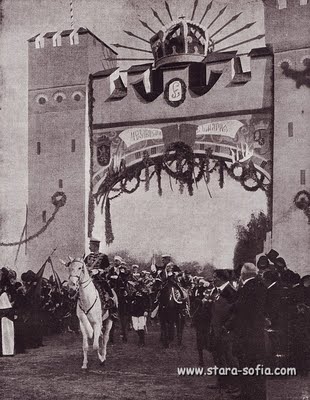 Неочакваният празник завършва с грандиозно хоро.
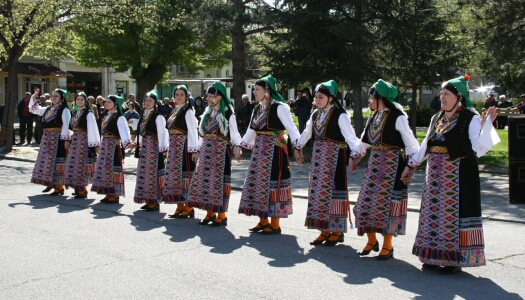 С пожелание за          светъл и красив празник!
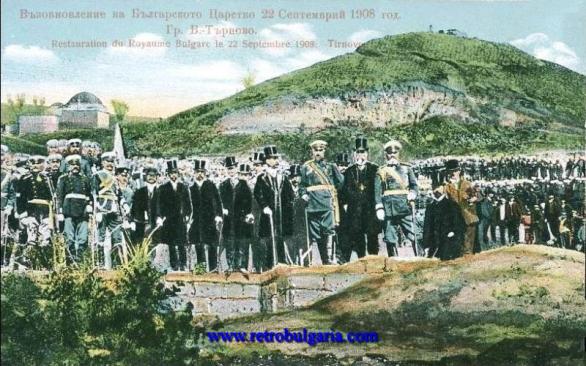